«Развитие рынка социальных услуг в Хабаровском крае»
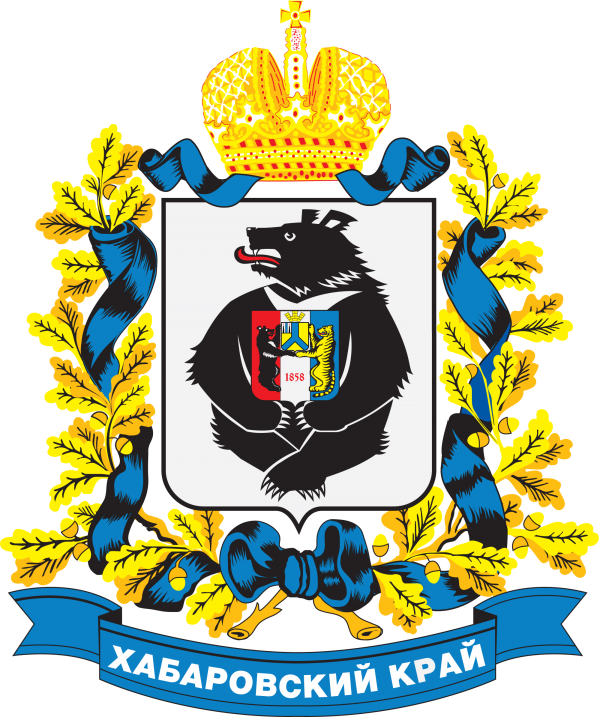 Бурлака Михаил Иванович

заместитель министра – начальник управления социального обслуживания населения министерства социальной защиты Хабаровского края
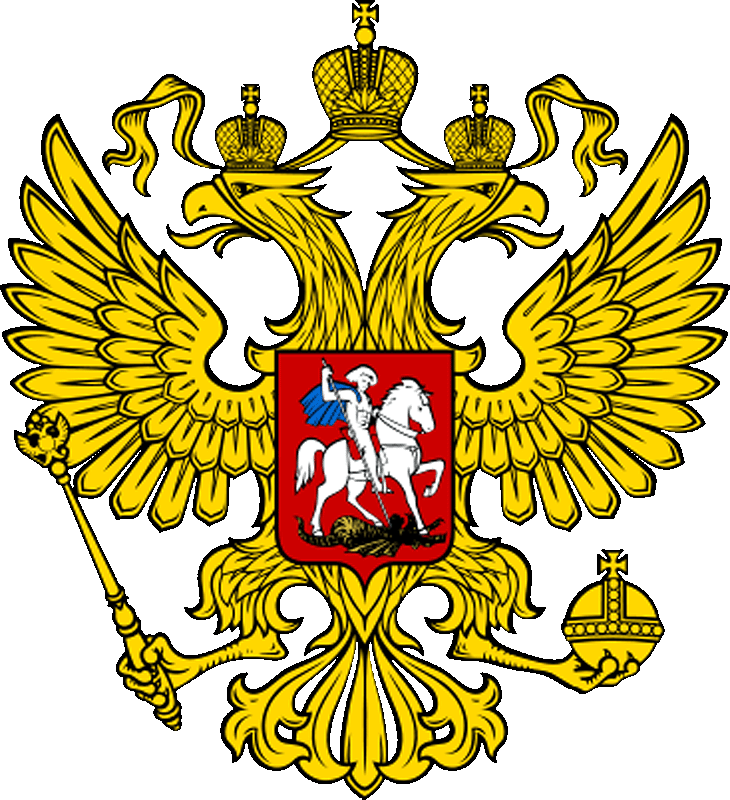 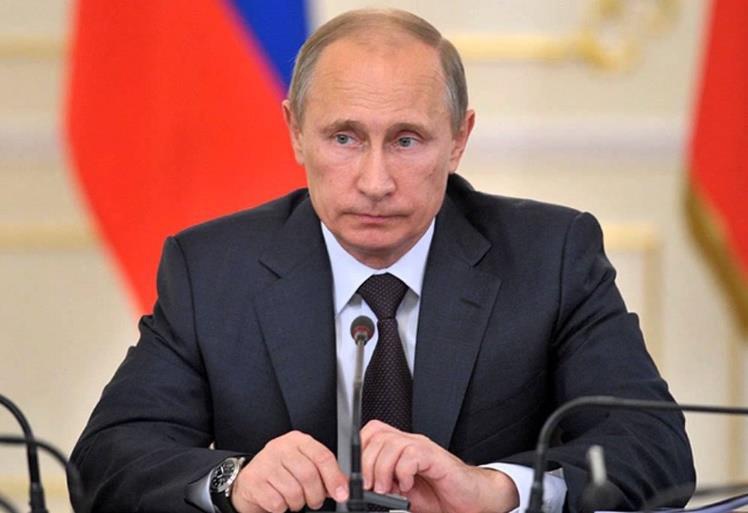 Послание Президента Федеральному Собранию Российской Федерацииот 03.12.2015
Распоряжение Правительства Российской Федерации от 08.06.2016 № 1144-р «Об утверждении плана мероприятий («дорожной карты») «Поддержка доступа негосударственных организаций к предоставлению услуг в социальной сфере»
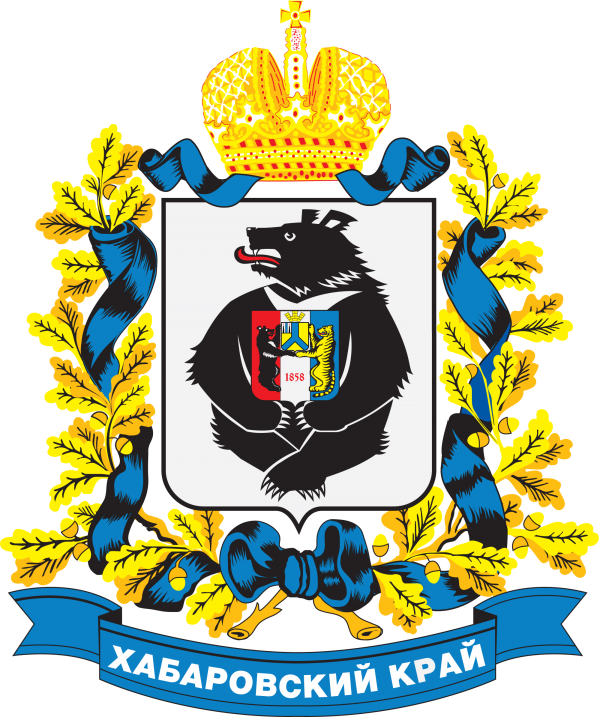 Рынок социальных услуг
Негосударственный сектор
Государство
Получатели социальных услуг
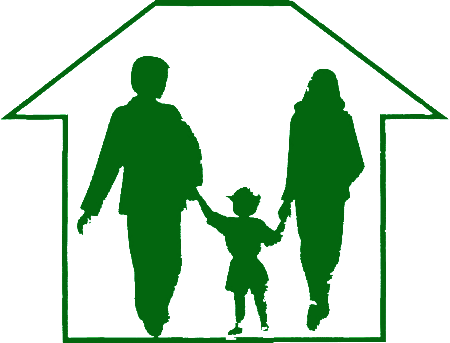 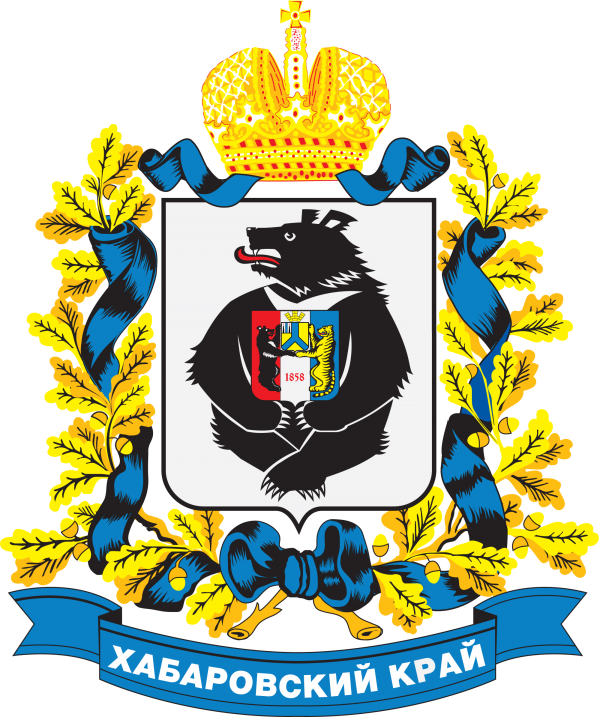 Реестр поставщиков социальных услуг Хабаровского края
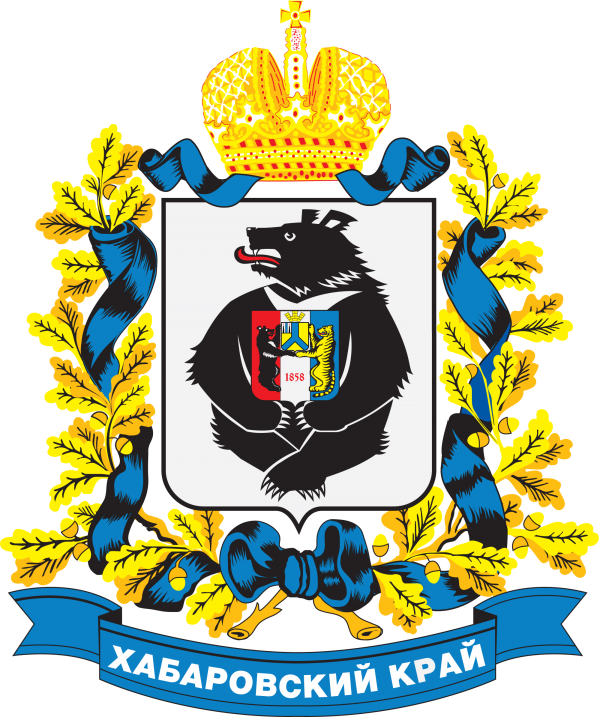 За 9 месяцев 2016 года    в министерство обратилось  55 815 граждан2 608 граждан воспользовались услугами негосударственных организаций
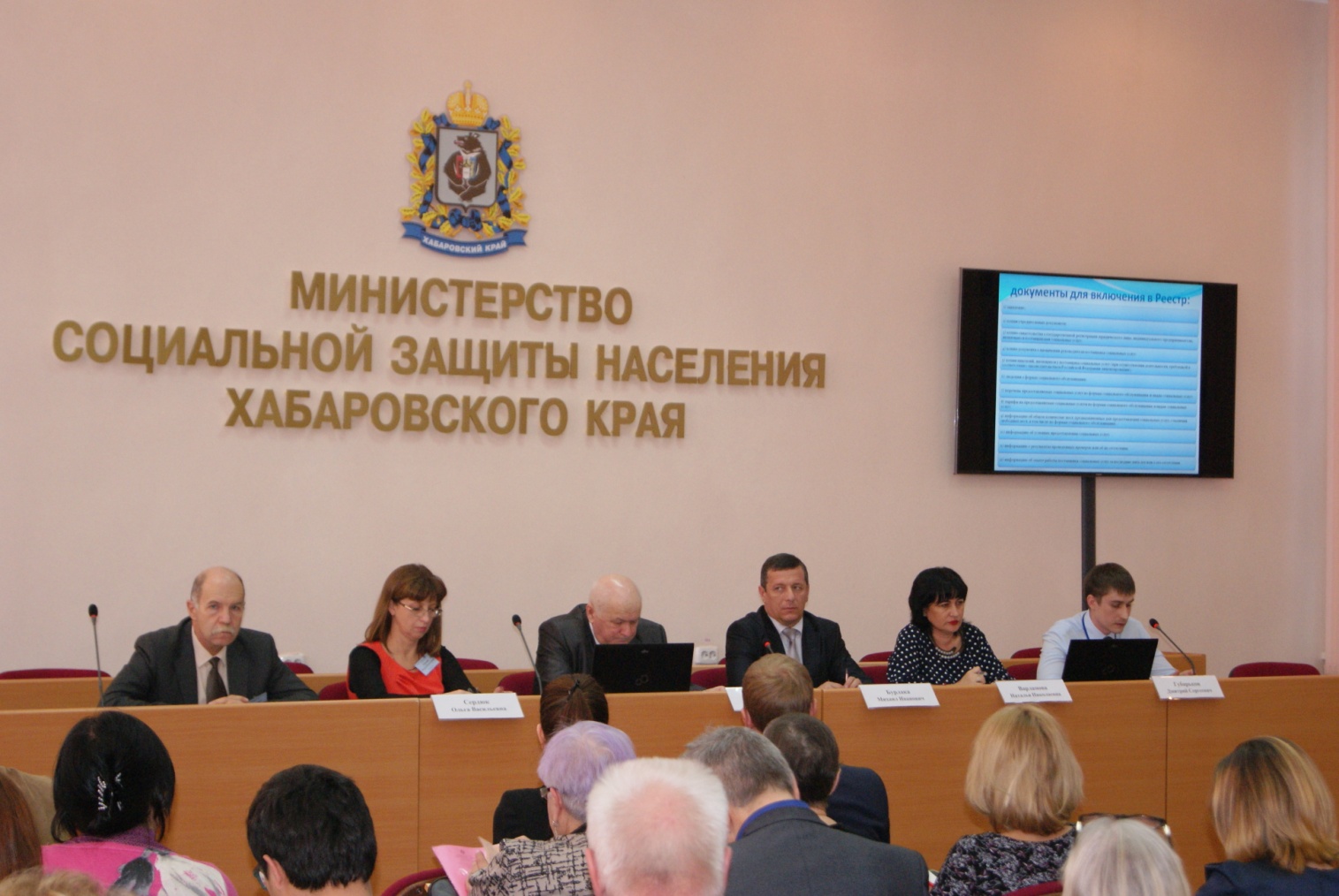 Проведено более 30 встреч и круглых столов с представителями негосударственных организаций
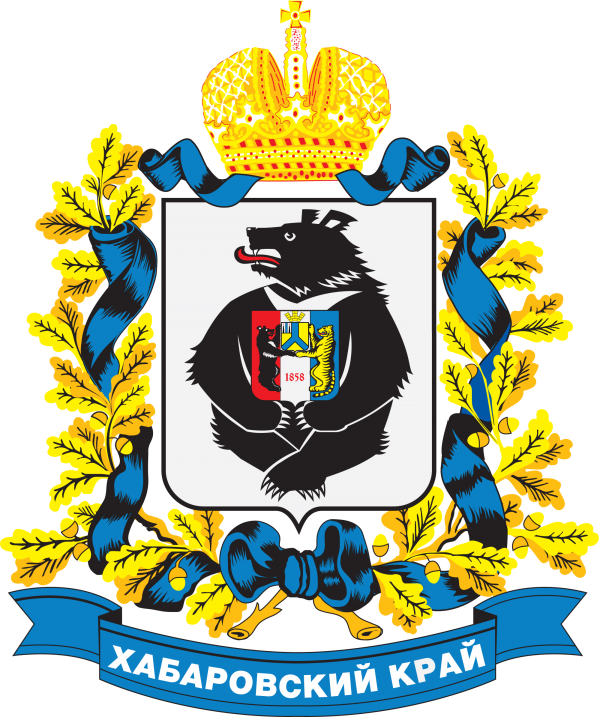 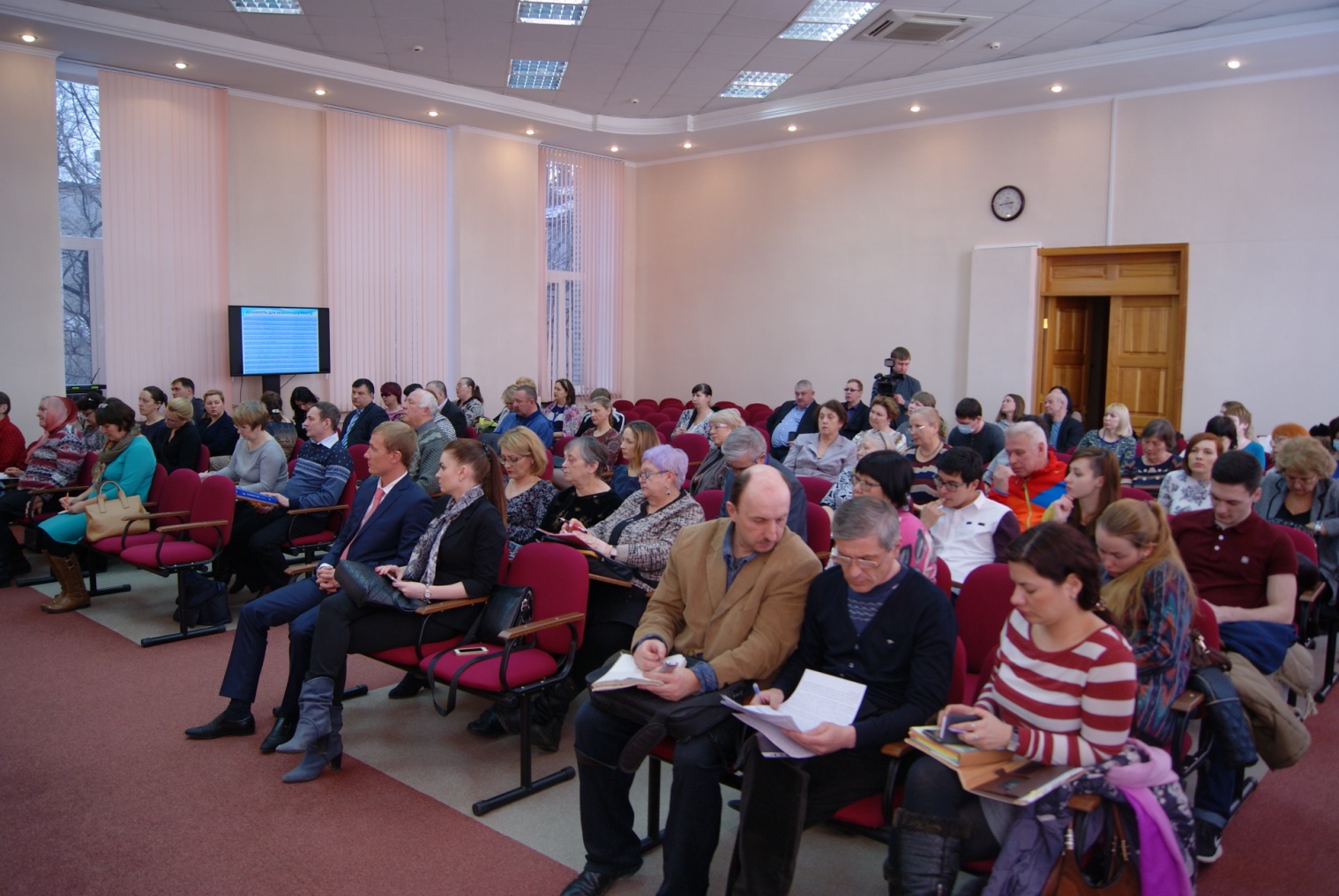 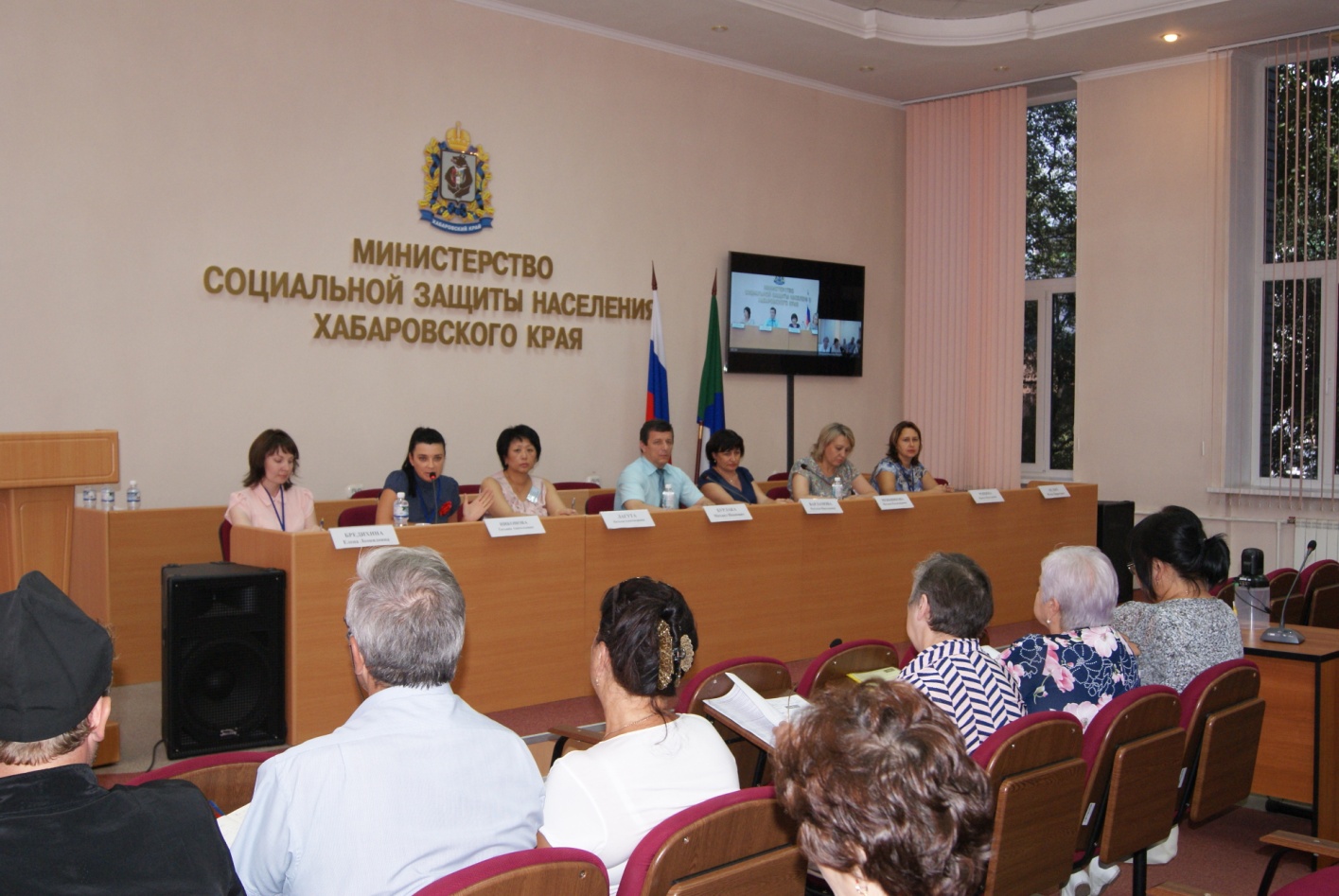 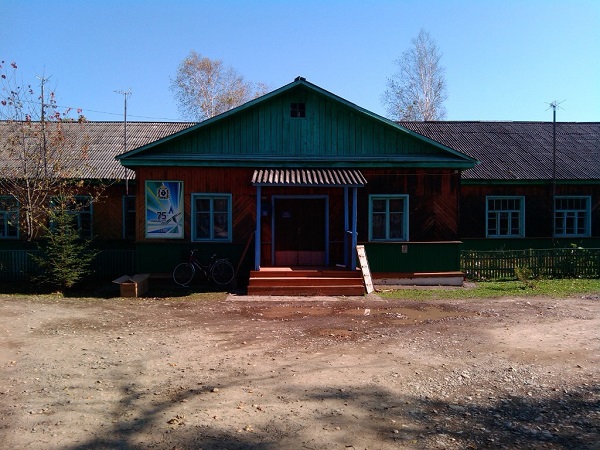 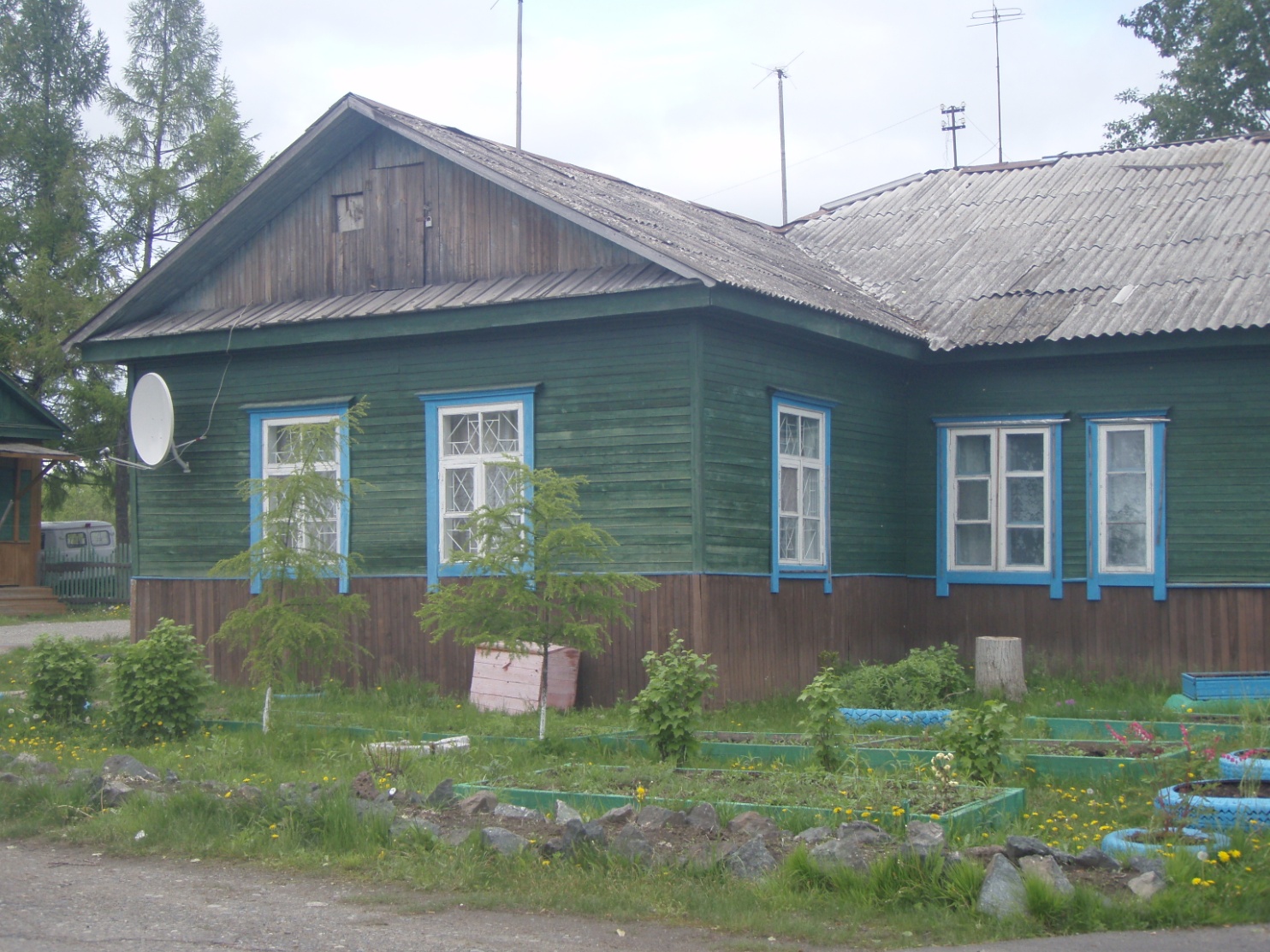 Центр социальной адаптации «Омега ДВ»
Реабилитационный центр «Дальний Восток»
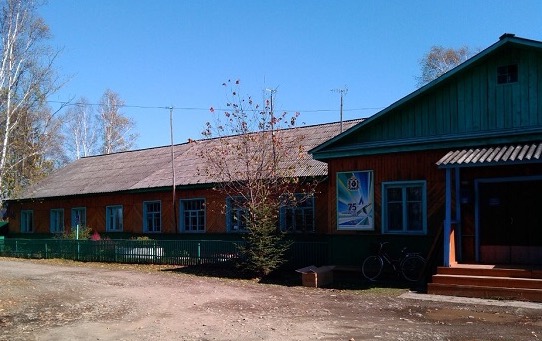 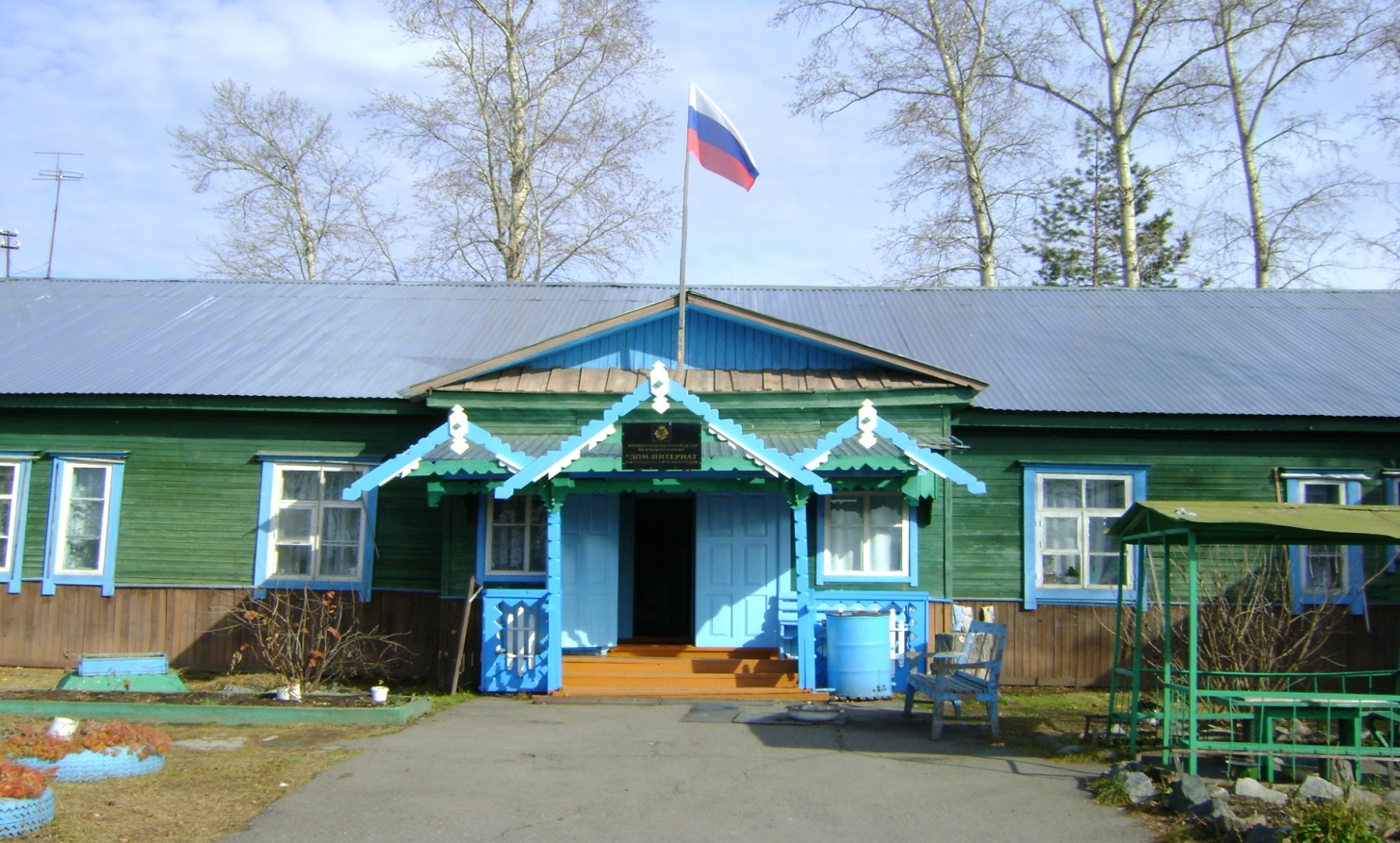 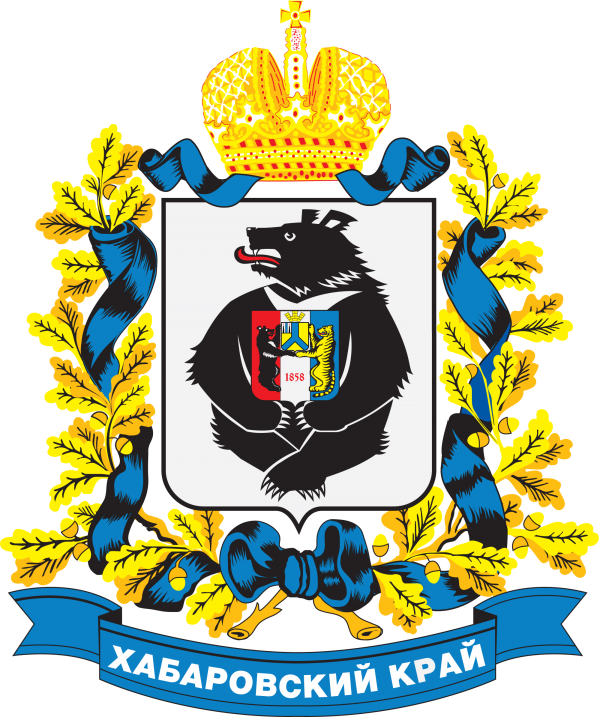 Постановление Правительства краяот 29.12.2015 № 480-пр "Об утверждении Порядка определения размера и выплаты компенсации поставщикам социальных услуг, включенным в реестр поставщиков социальных услуг Хабаровского края, но не участвующим в выполнении государственного задания (заказа), при получении у них гражданином социальных услуг, предусмотренных индивидуальной программой предоставления социальных услуг"
В бюджете края на 2016 год предусмотрено 27,4 млн. руб. 

В проекте бюджета на  2017 год и плановый период 2018 и 2019 гг. запланировано 28,1 млн. руб.

на субсидии негосударственным организациям, включенным в Реестр поставщиков социальных услуг
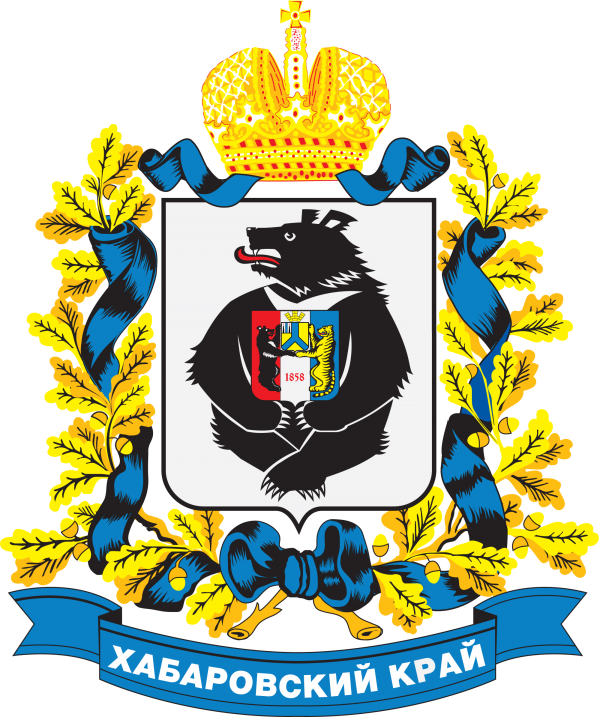 За I полугодие 2016 года выплачена компенсация в размере 
3 134 276,33 рублей
за оказание социальных услуг261 гражданину
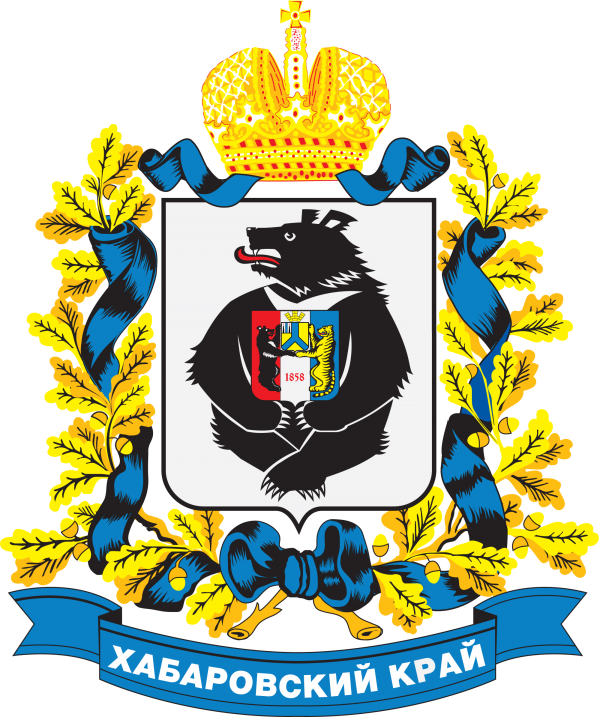 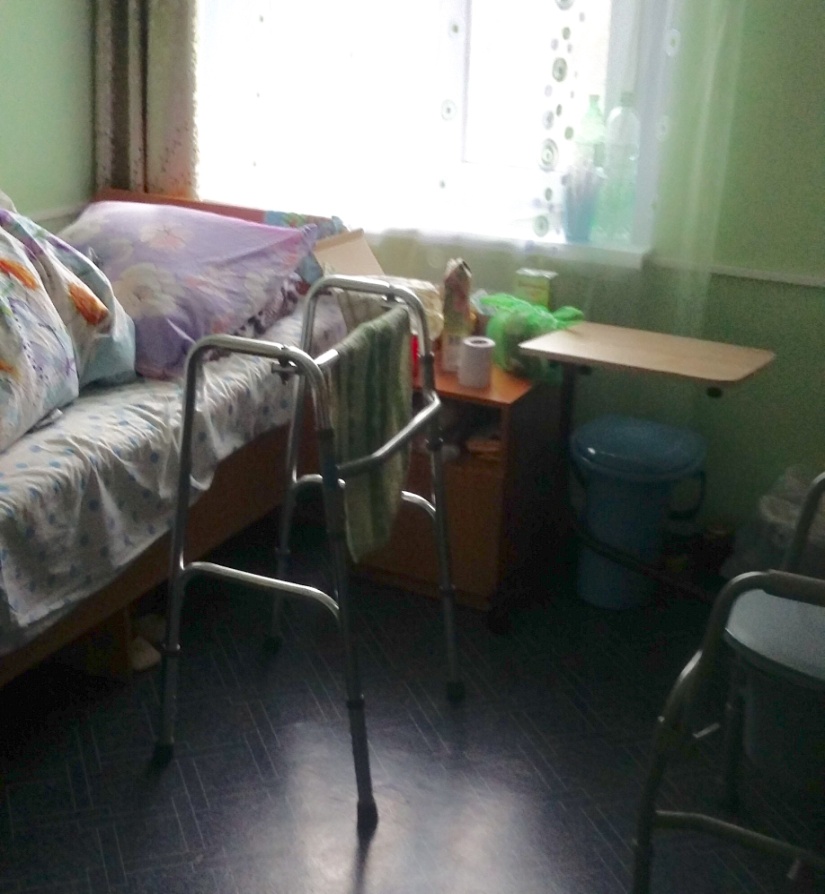 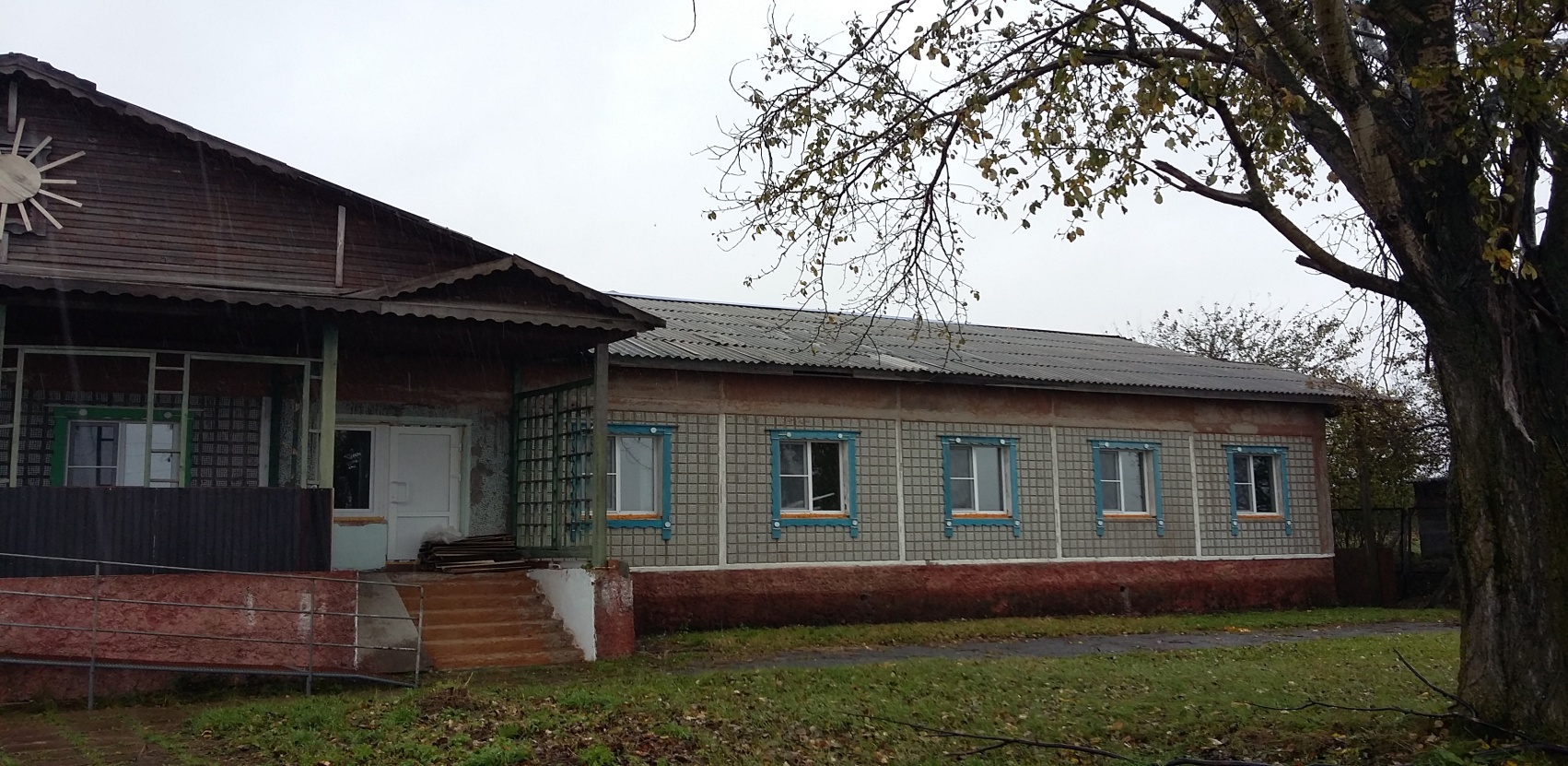 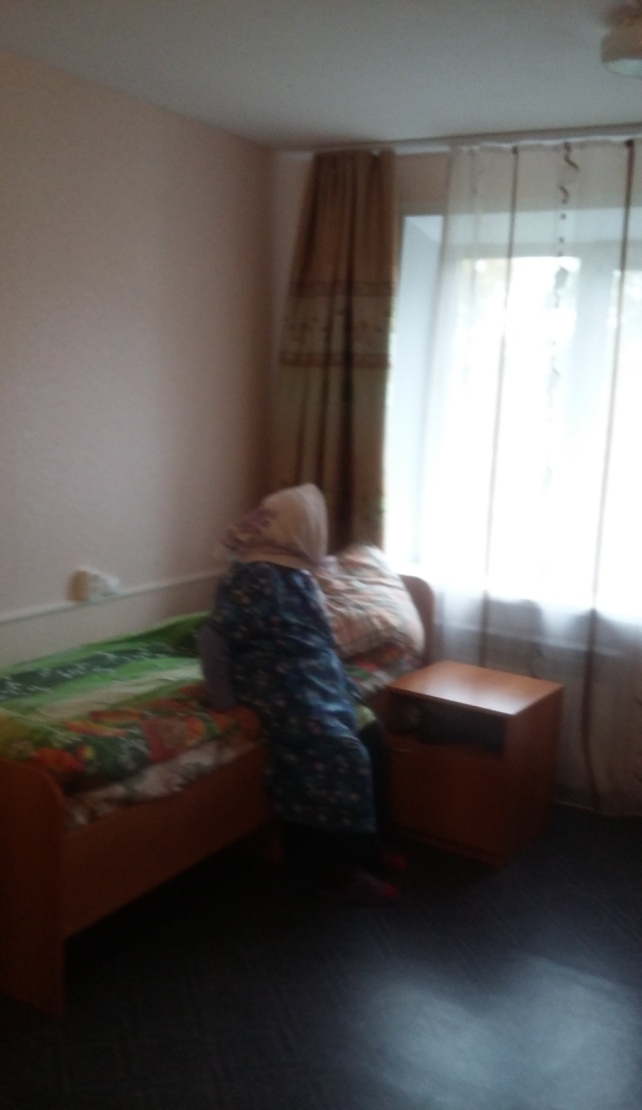 ИП Котлова А.В. Пансионат «Лотос»
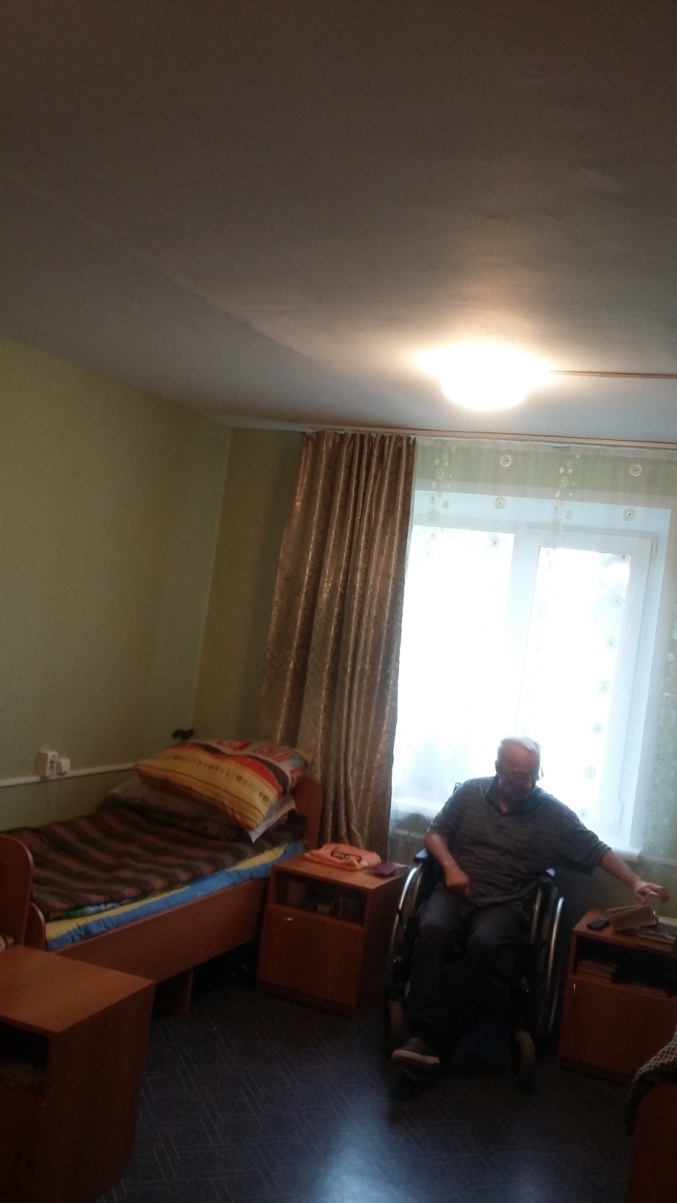 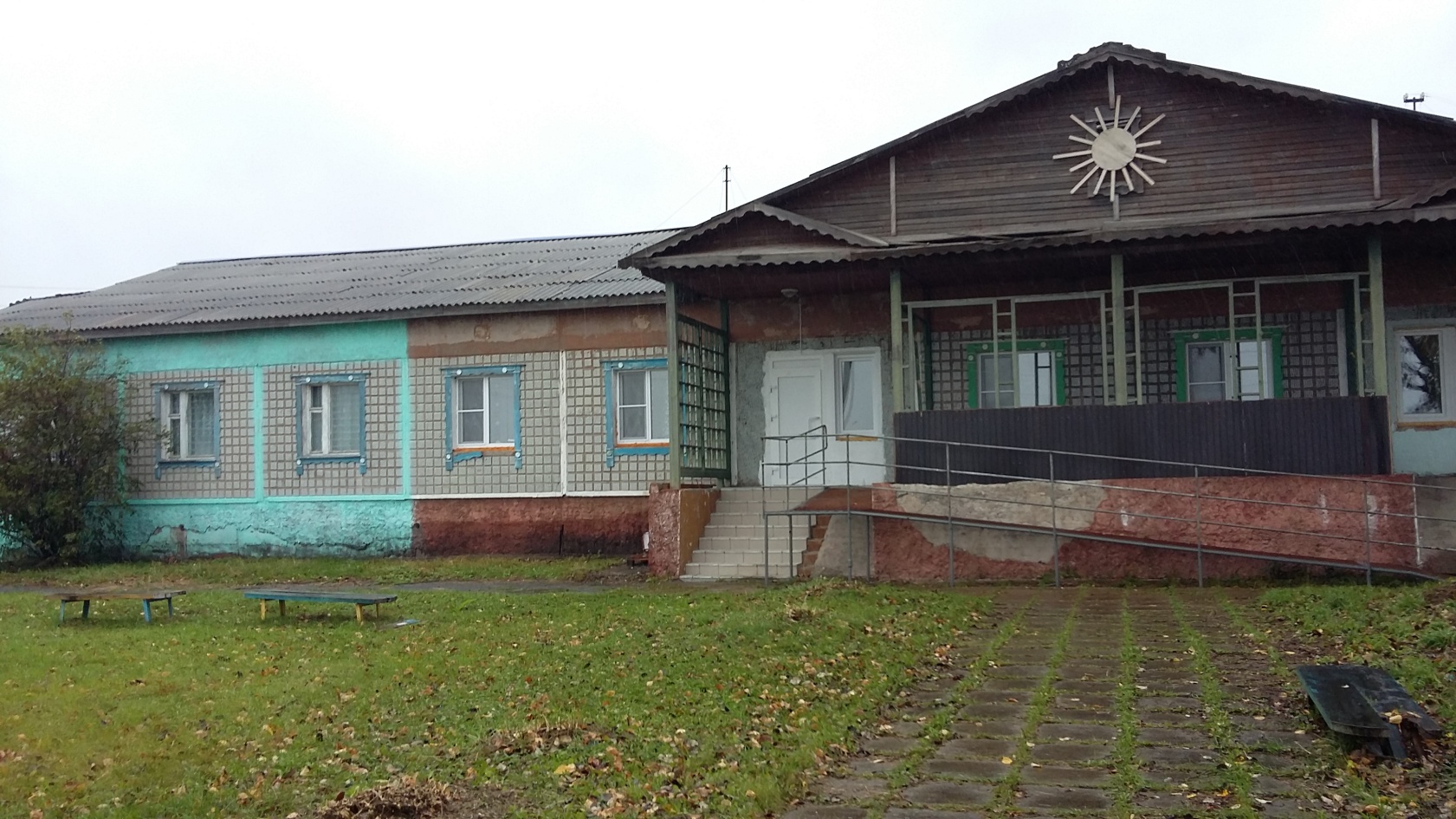 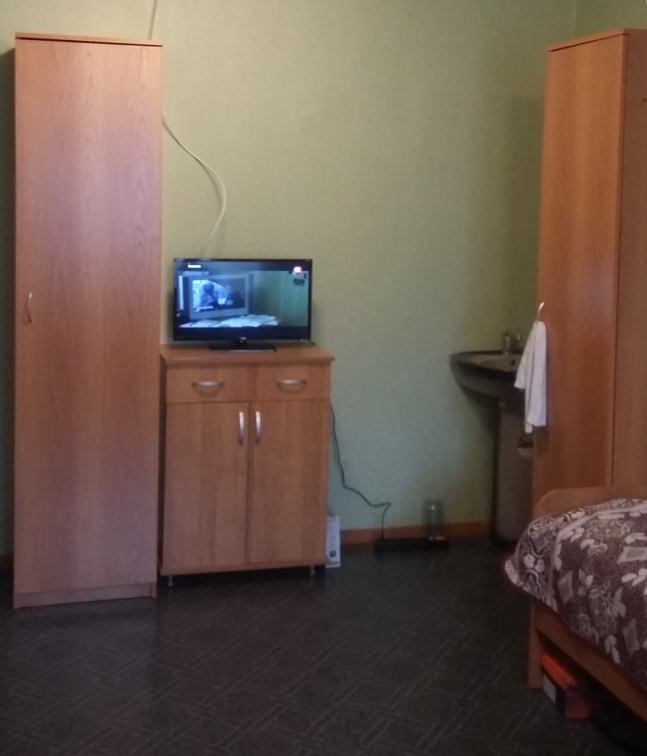 Хабаровская краевая общественная организация "Милосердие"
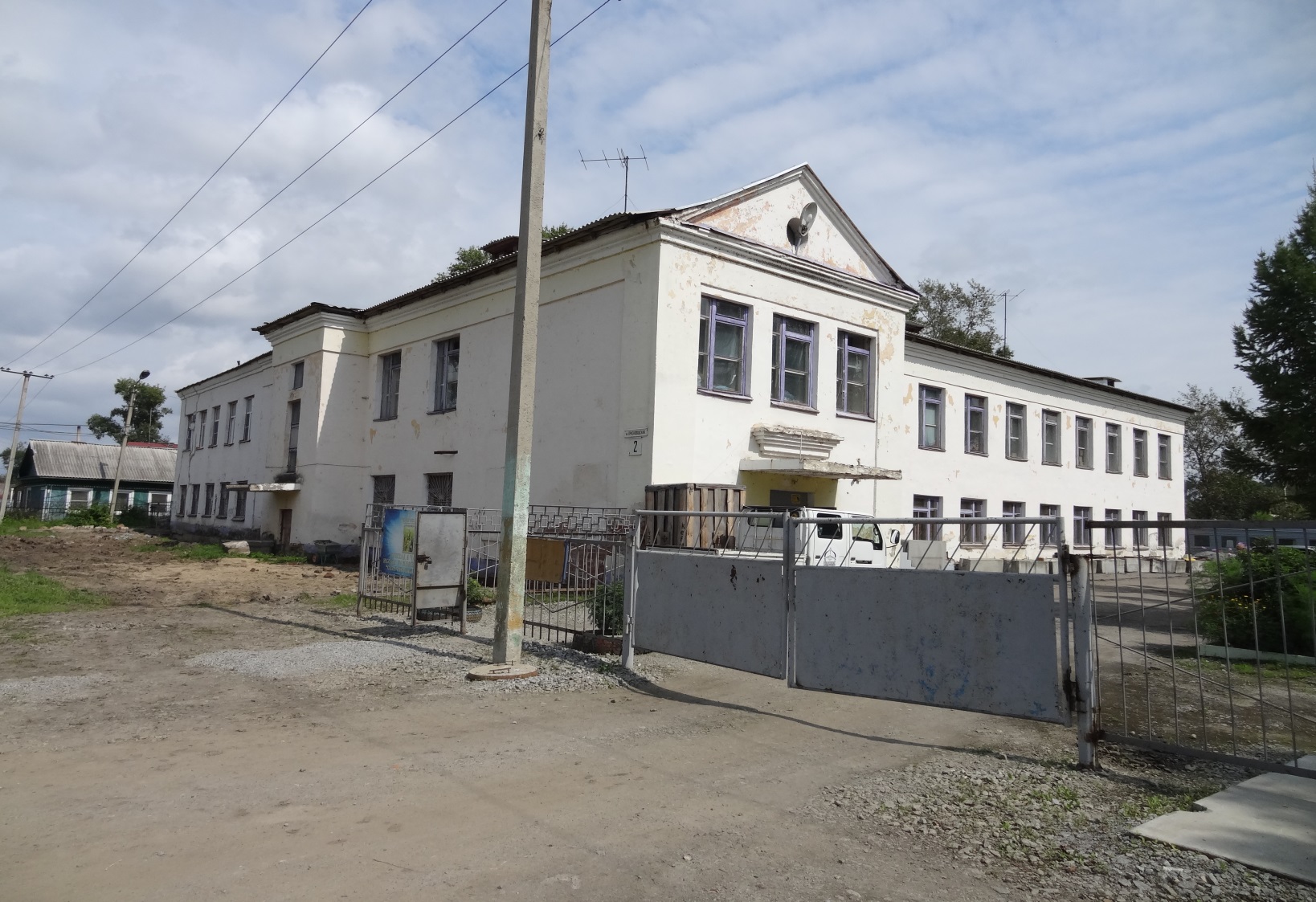 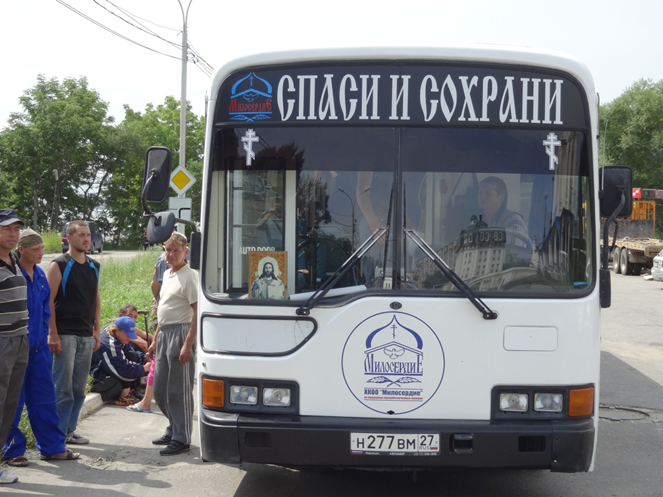 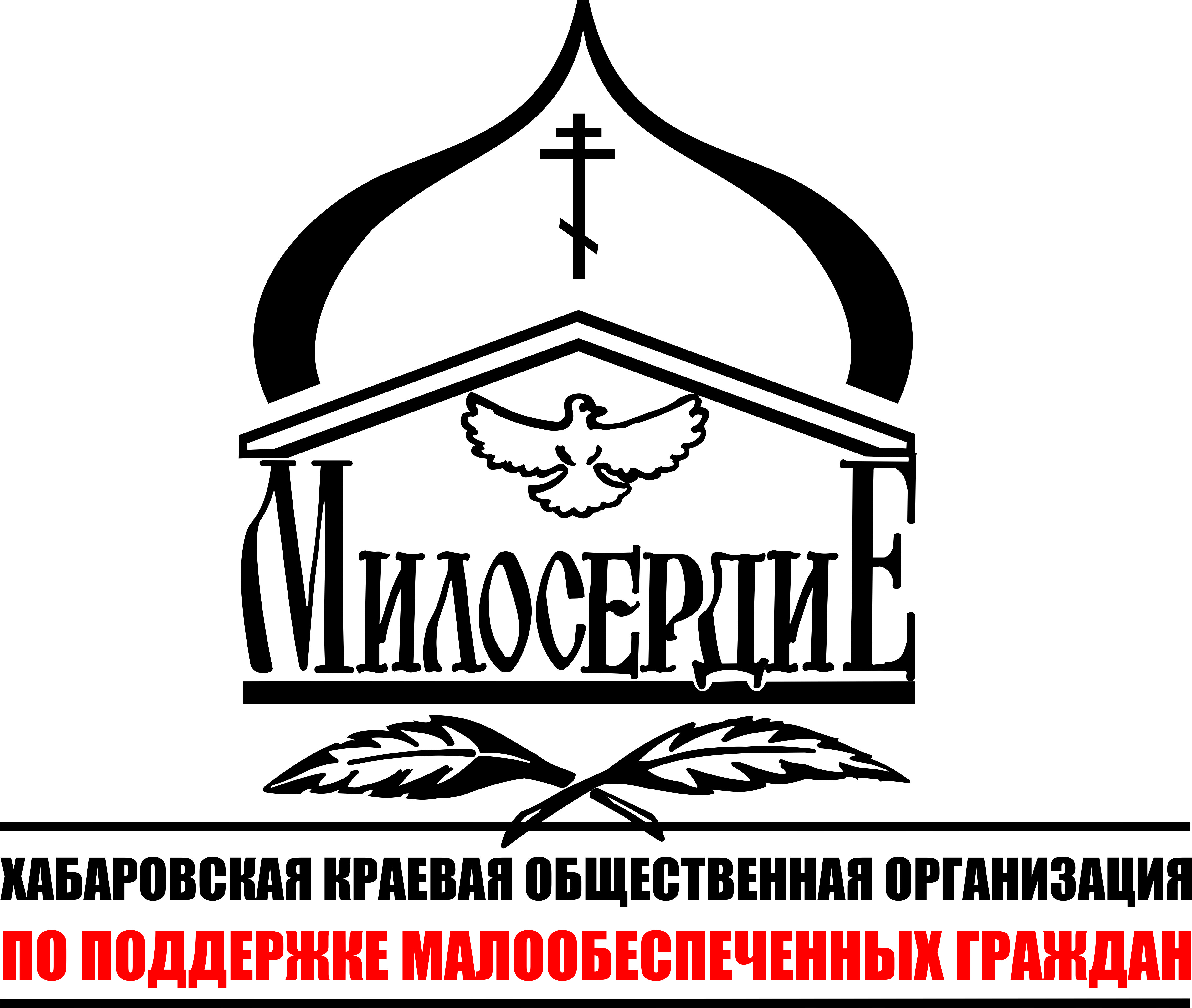 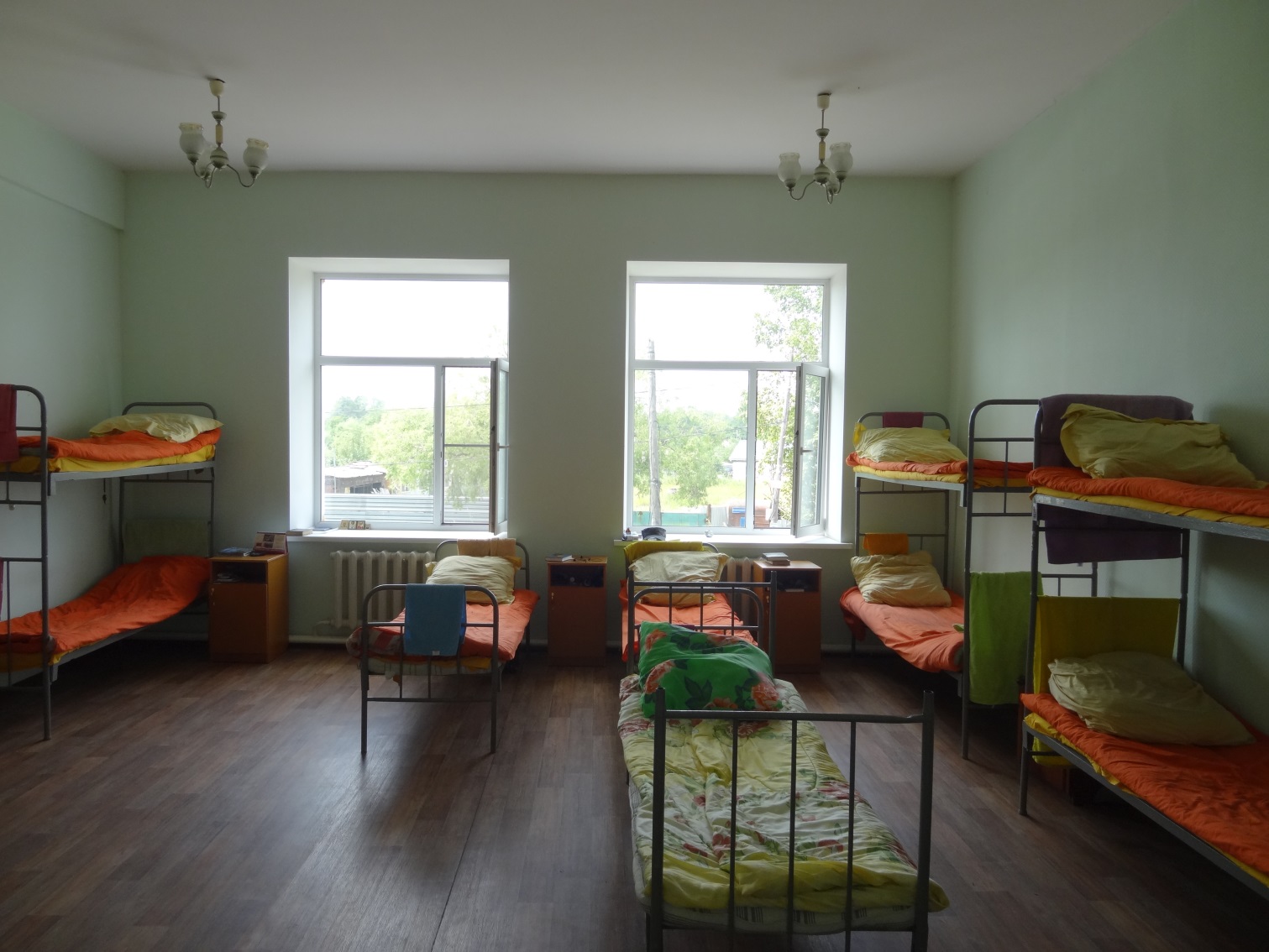 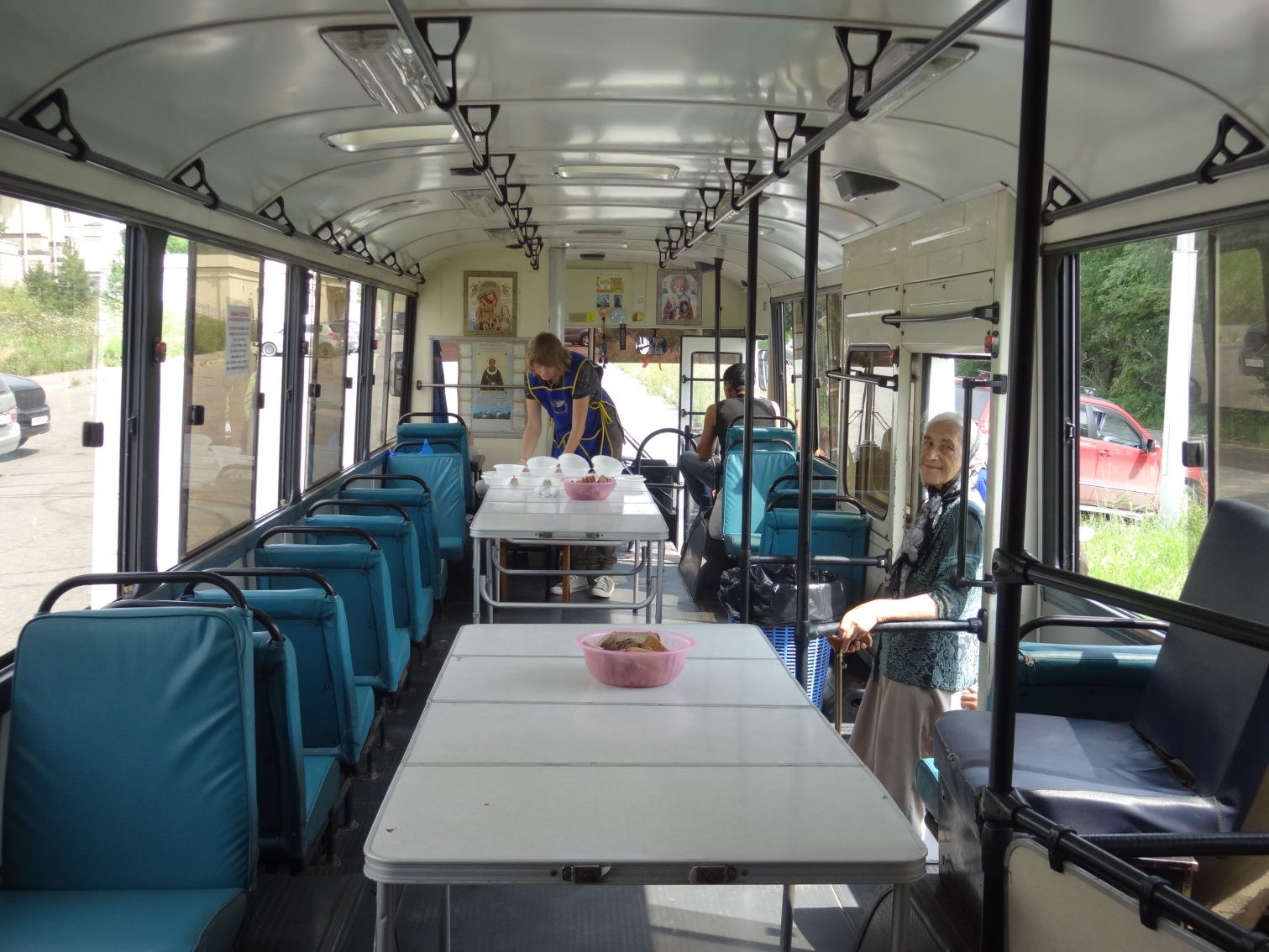 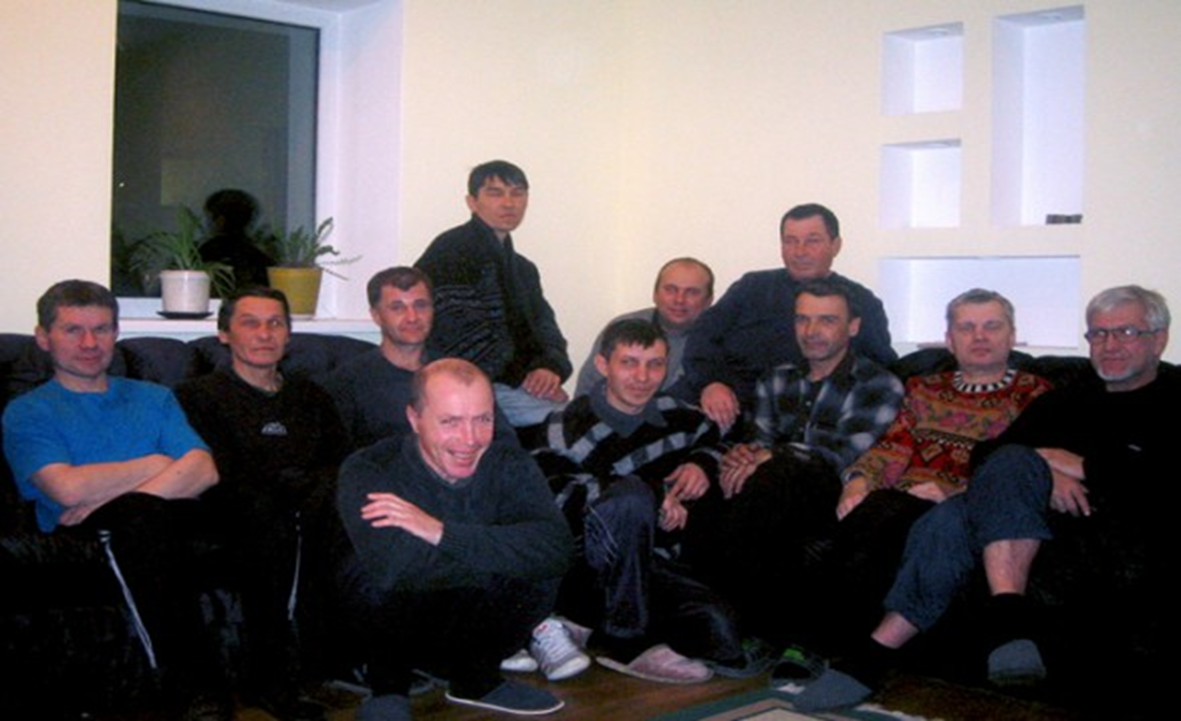 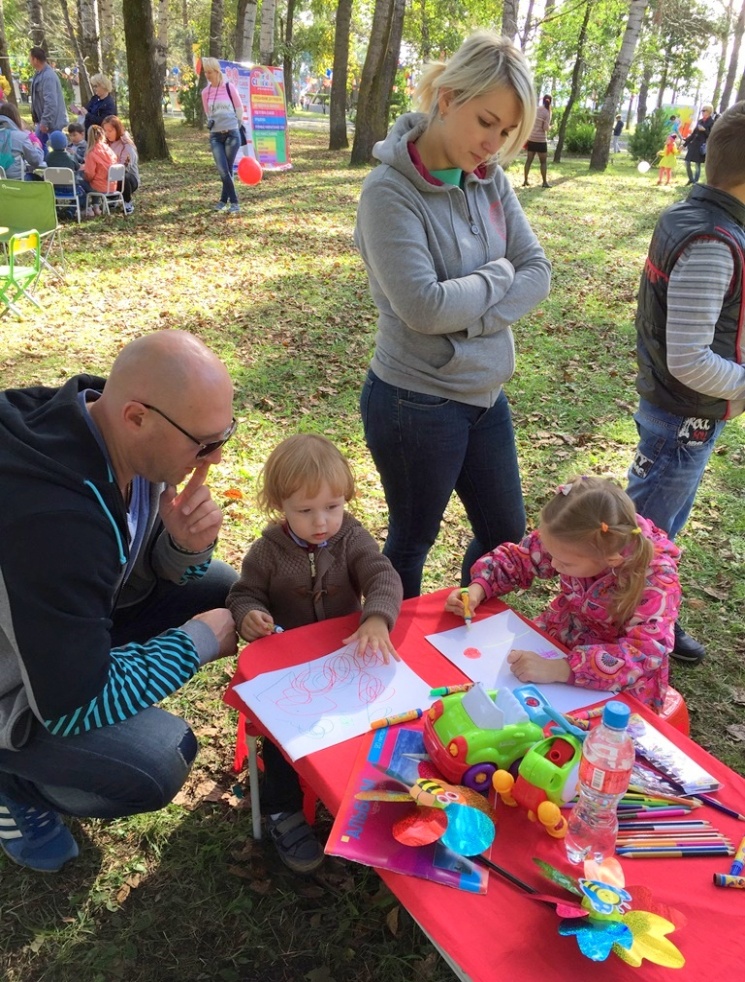 АНО "Социально-психологическая служба поддержки семьи "Возрождение семьи"
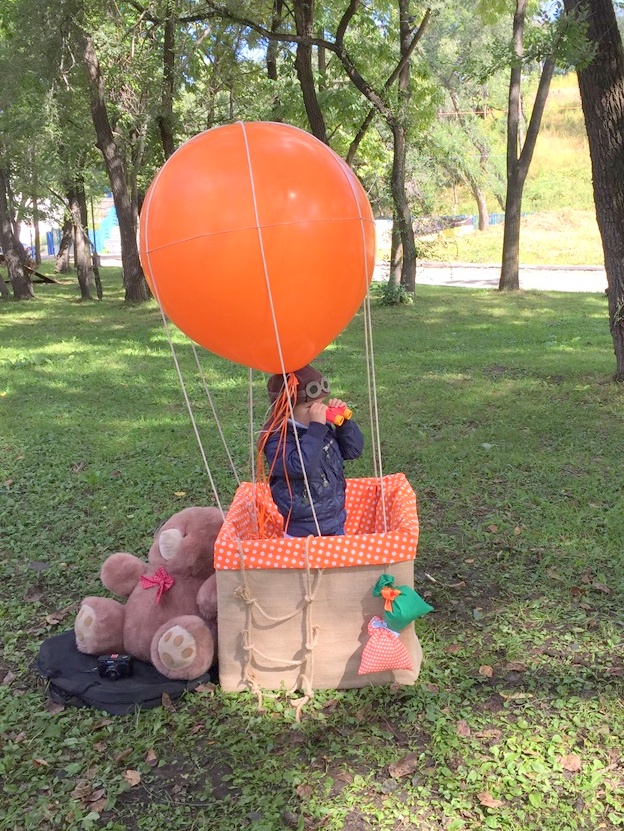 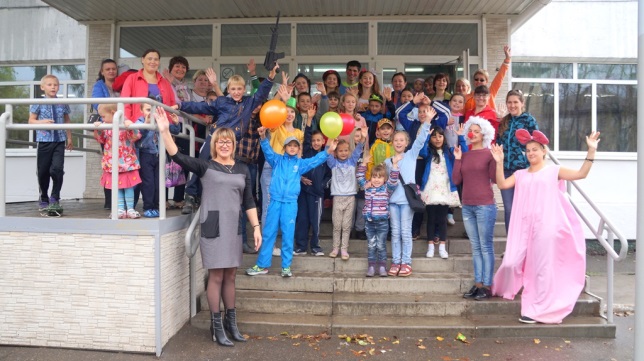 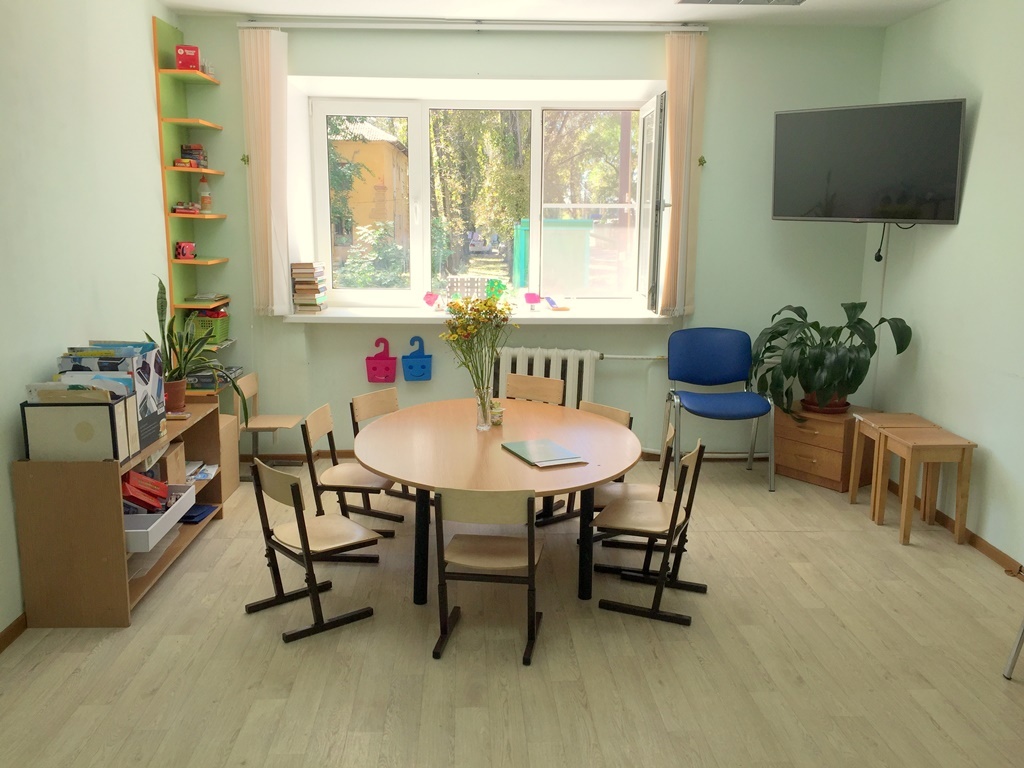 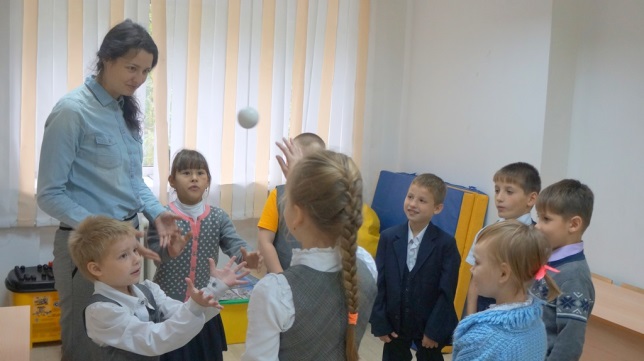 Результаты мониторинга реестров поставщиков субъектов Дальневосточного Федерального округа
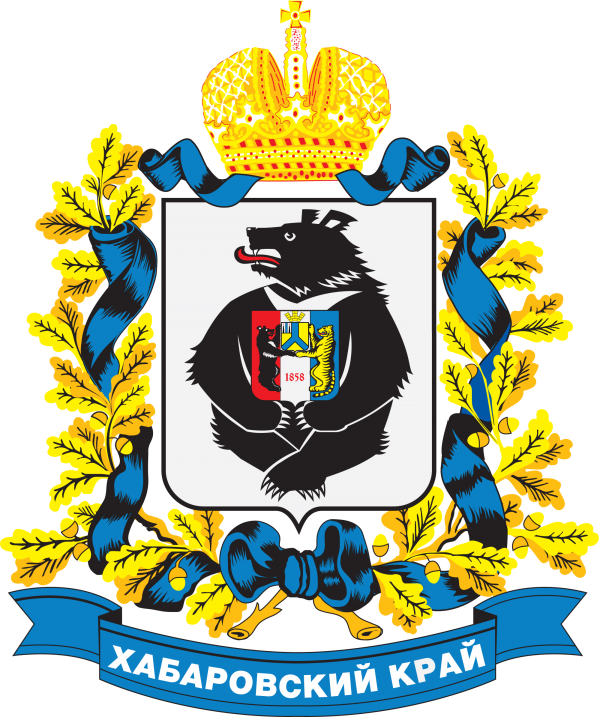 Преимущества НКО как поставщика социальных услуг:
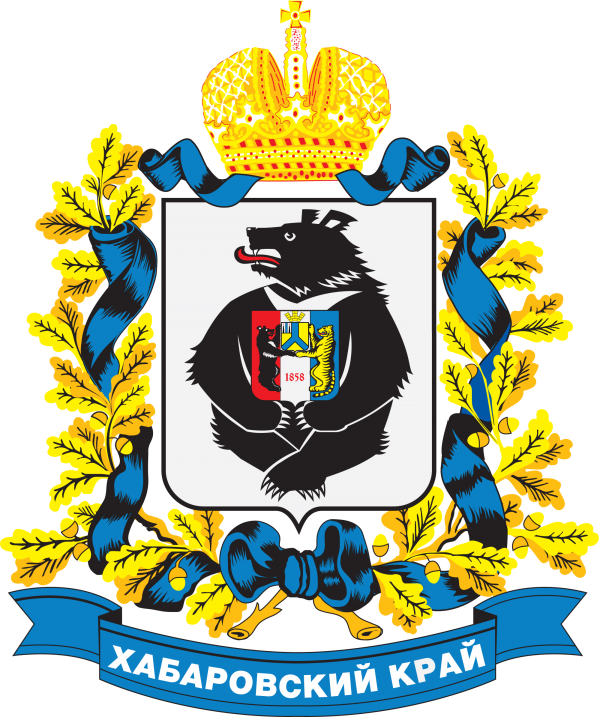 Проблемы НКО как поставщика социальных услуг:
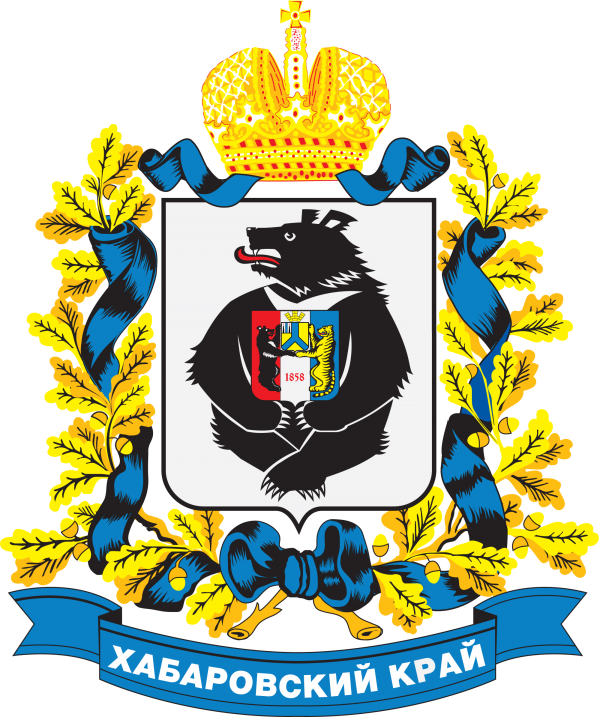 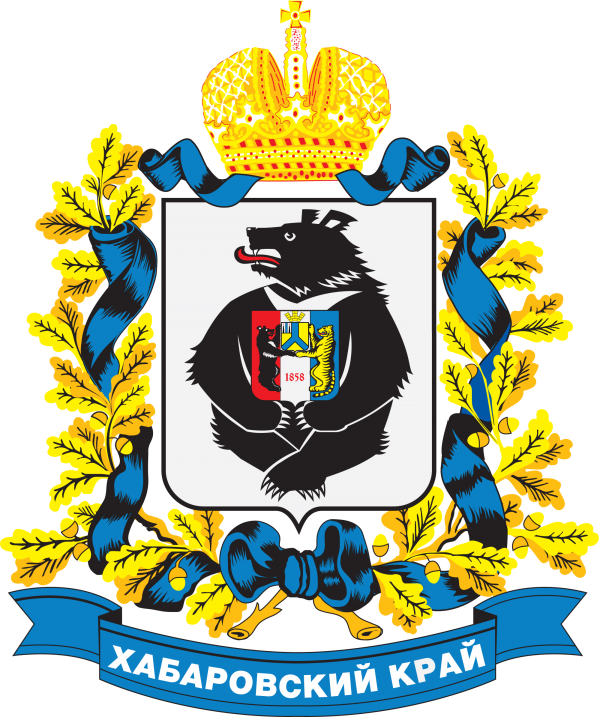 СПАСИБО ЗА ВНИМАНИЕ!
«Развитие рынка социальных услуг в Хабаровском крае»
БУРЛАКА МИХАИЛ ИВАНОВИЧ – 
заместитель министра социальной защиты населения  Хабаровского края – начальник управления социального обслуживания населения